„Üljön át egy másik autóba”, avagy a célzott lakossági SMS rendszer
Tanka László tű. ezredesinformatikai főosztályvezető
Kása Zsolt tű. alezredes
távközlési osztályvezető
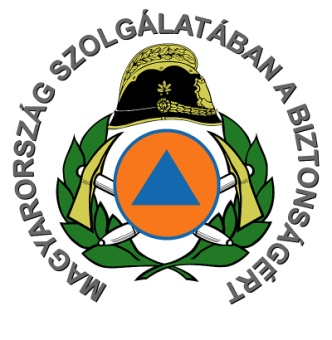 Hírközlési és Informatikai
Tudományos Egyesület
2021.02.15.
[Speaker Notes: A dián szereplő kép módosításához jelölje ki, majd törölje a képet. Ezután a helyőrzőben lévő Képek ikonra kattintva szúrhatja be a kívánt képet.]
Előzmények
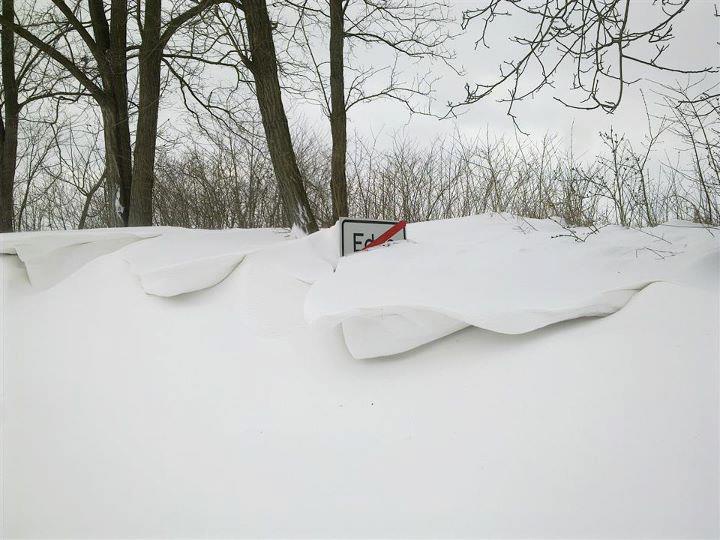 Cél: Lakosság hiteles, megbízható és gyors tájékoztatása (riasztása). Megbízható rendszer kiépítése, alkalmazása.
A lakosság riasztása, tájékoztatása egy, a kor színvonalának megfelelően folyamatosan bővülő, több elemből álló, modulárisan kiépített, komplex rendszer.
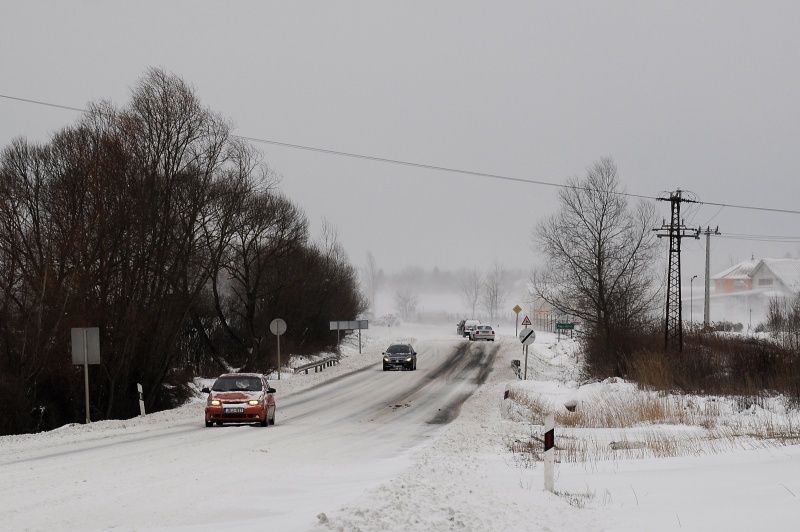 Feladat: A lehető legrövidebb időn belül a lehető legtöbb állampolgár elérése, valamint a legfontosabb információk átadása.
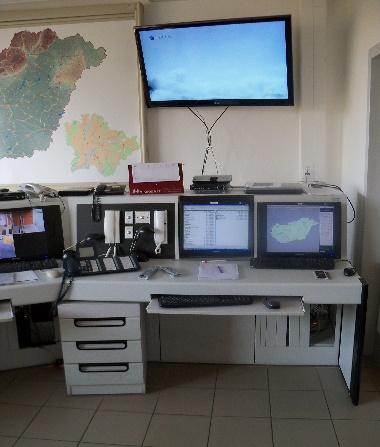 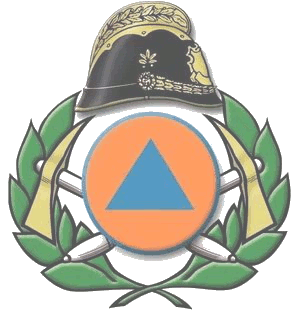 Alkalmazási elv
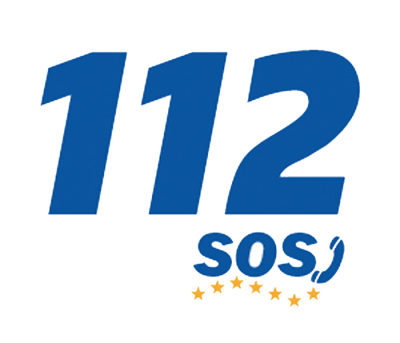 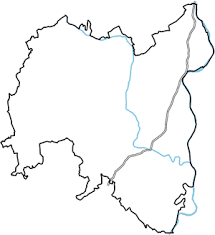 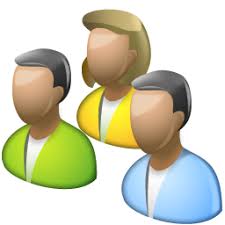 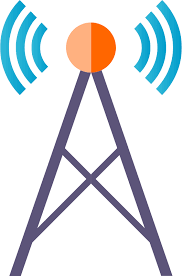 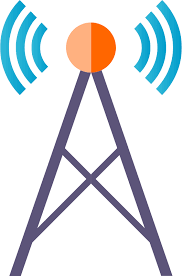 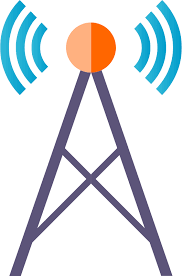 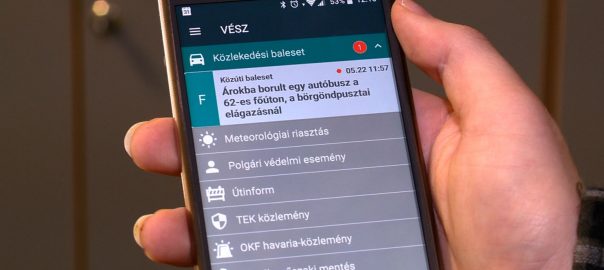 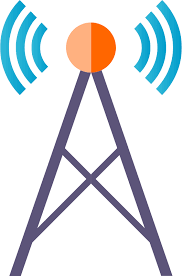 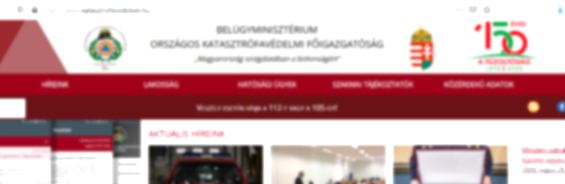 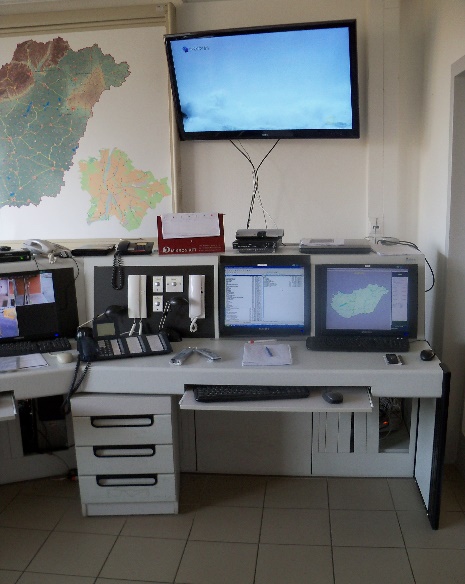 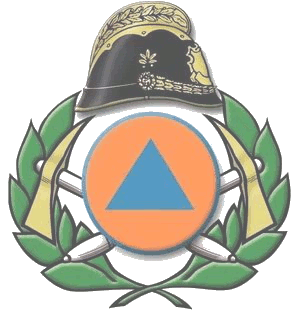 Komplex veszélyhelyzeti közlés
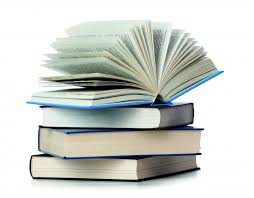 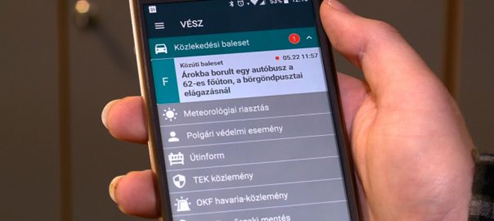 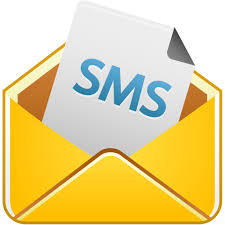 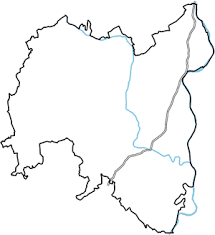 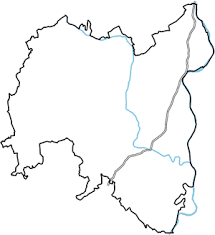 Terület
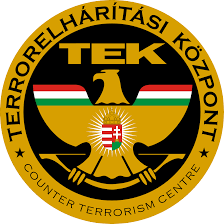 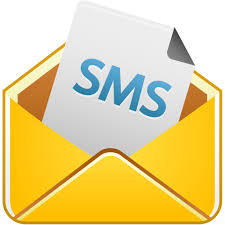 SMS
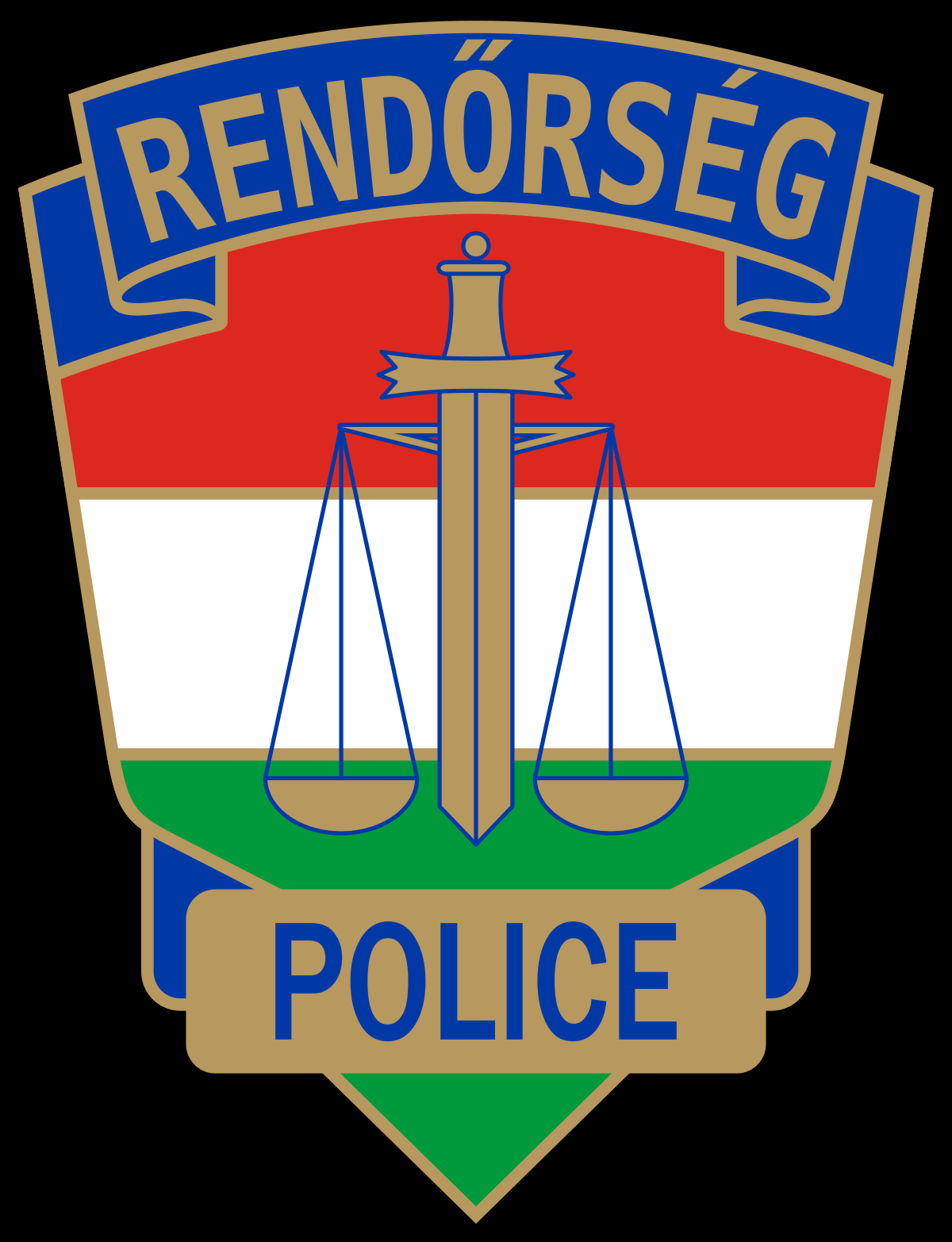 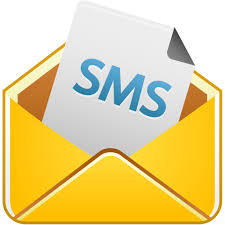 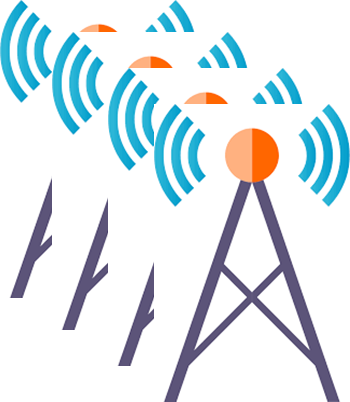 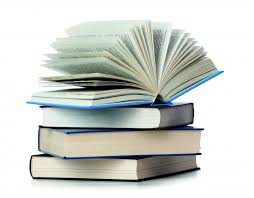 Részletes információ
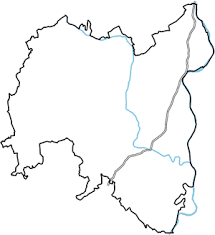 (Jog)szabályok
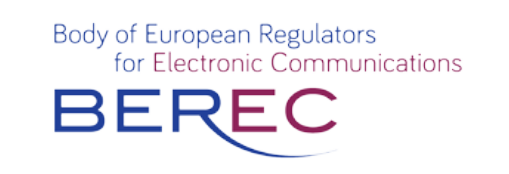 BEREC

2003. évi C. törvény 
az elektronikus hírközlésről
(hatályos: 2020.07.01-én, Rendszer bevezetése, 
BM OKF kijelölése)

217/2020. (V. 21.) Korm. Rendelet
(Tesztelési terv, együttműködési megállapodás)
16/2020. (VIII. 5.) BM utasítás a lakosság SMS alapú riasztásának és veszélyhelyzeti tájékoztatásának rendjéről (Társszervi igénybevétel)
hatályos: 2020.08.06.
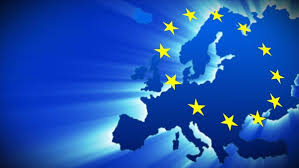 38/2020. BM OKF főigazgatói intézkedés (Kat. véd. területi szervi igénybevétel)
hatályos: 2020.08.31.
ORFK, TEK belső szabályzó
Kialakítás lépései
Tervezés
Tervdokumentáció, rendszerterv
Rendszer kialakítása (GSM hálózati-, interfész- és alkalmazás fejlesztés)
Tesztelés
Képzés
Éles üzem
Folyamatos visszamérés és szükség szerinti fejlesztés
Tervezés, rendszerterv
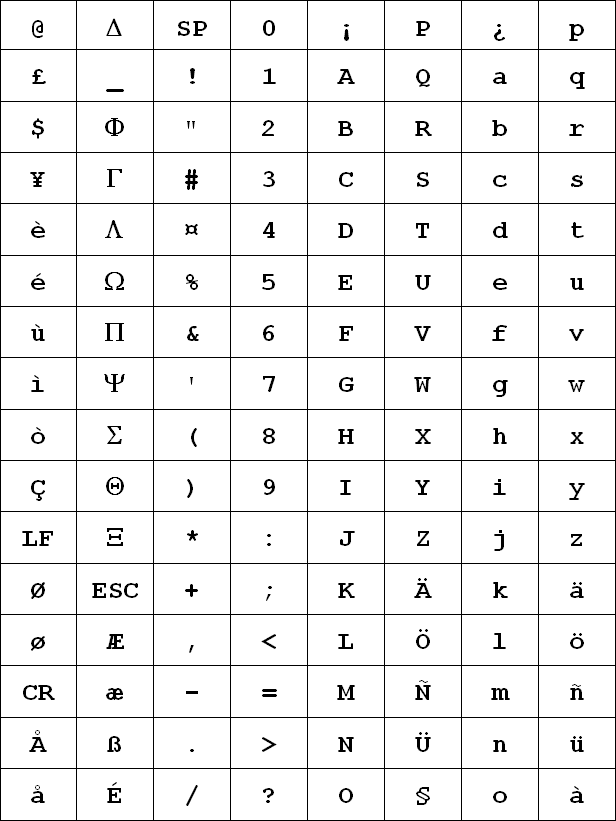 1 üzenet/lakos
GSM 03.38 szabvány alap karakter készlet
parancs:
SMS_Igeny_START
paraméterek:
SMS_Igeny_ID	integer
SMS_Igeny_Szint_ID	integer	
SMS_Igeny_Kozles_Ideje	string	(GMT idő)
SMS_Igeny_Ervenyessegi_Ido	integer	(percben megadva)
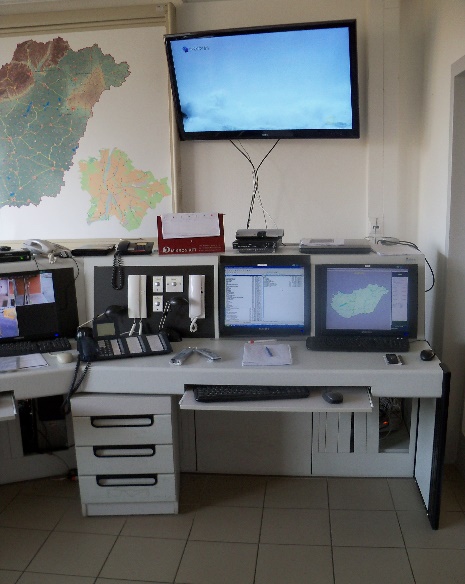 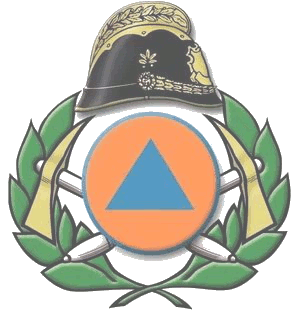 Rendszer kialakítása
Mobil szolgáltató
Interfész
Alkalmazás
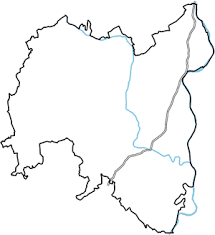 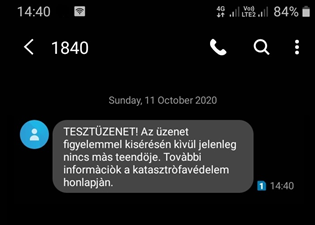 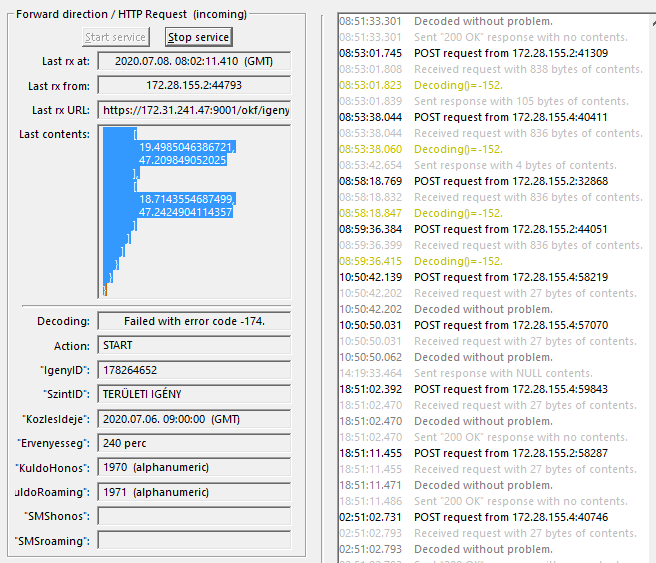 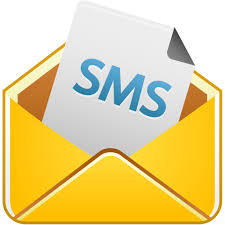 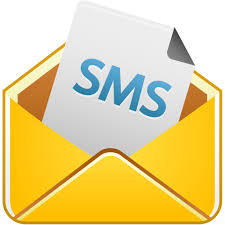 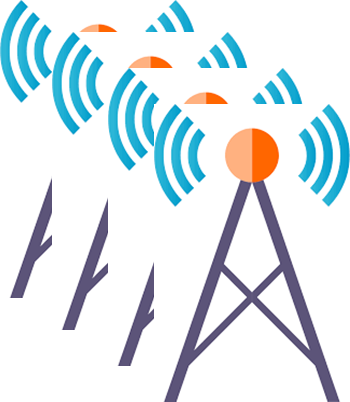 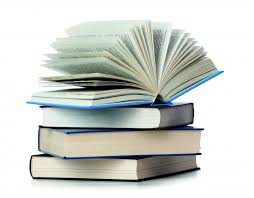 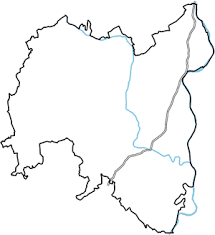 Tesztelés
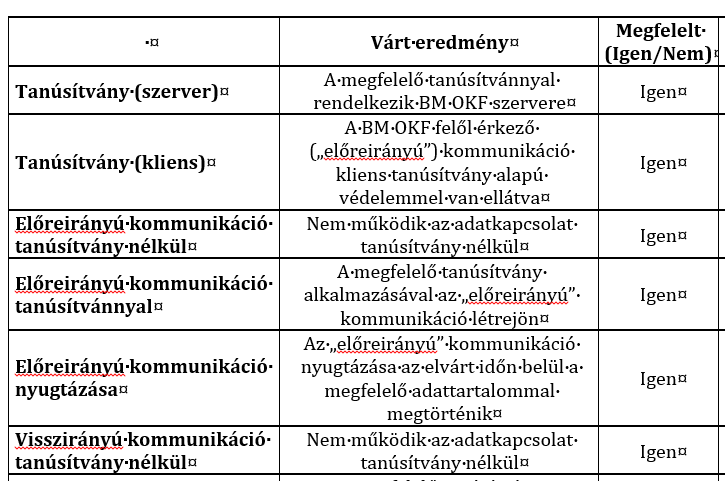 Tesztelés fázisai 
(adatátviteli, funcionális és „silent”)

Tesztelési ütemterv

Negatív tesztek
Alkalmazás fejlesztés I.
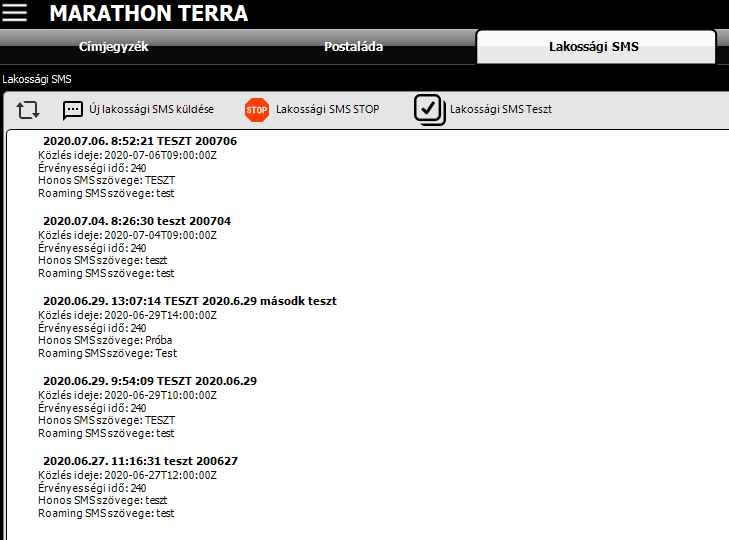 Marathon Terra 3 lakossági SMS modullal történő kibővítése
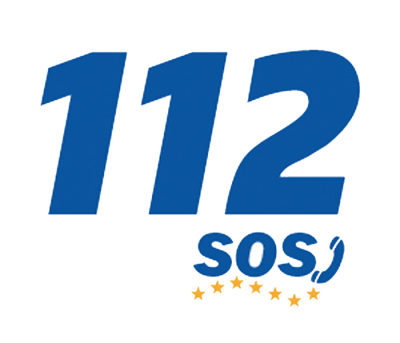 Automatikus
 (e-mail)
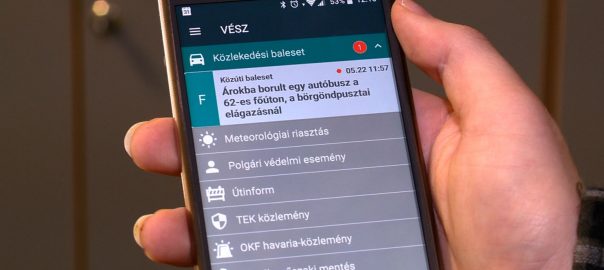 Alkalmazás fejlesztés II.
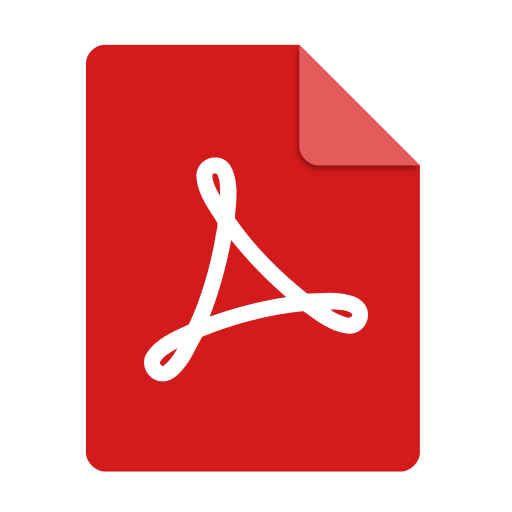 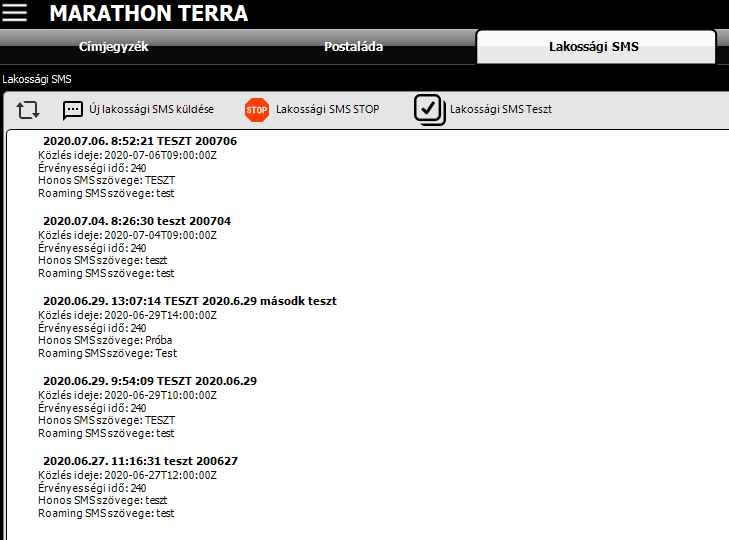 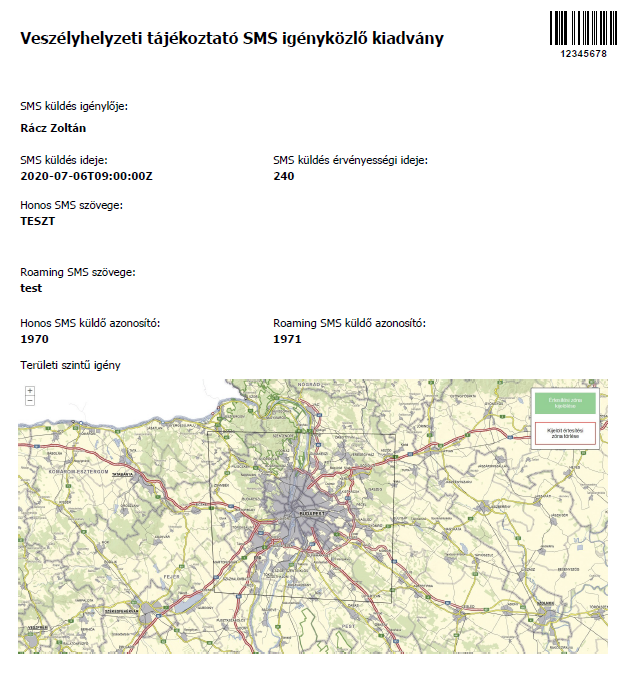 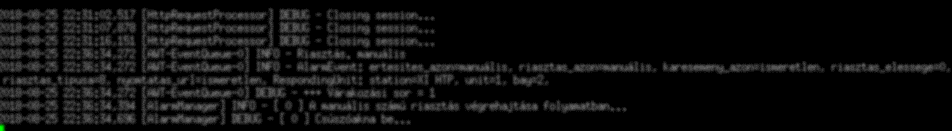 Alkalmazás fejlesztés III.
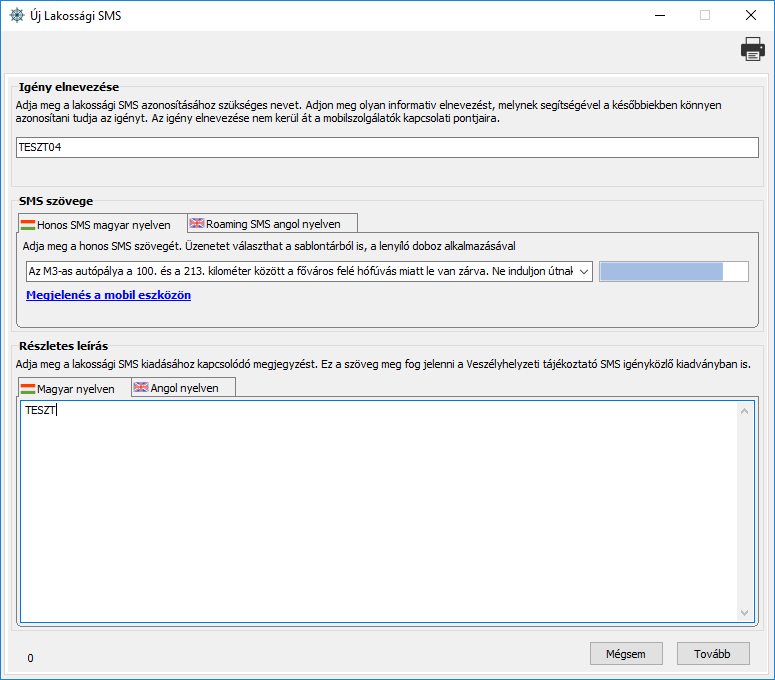 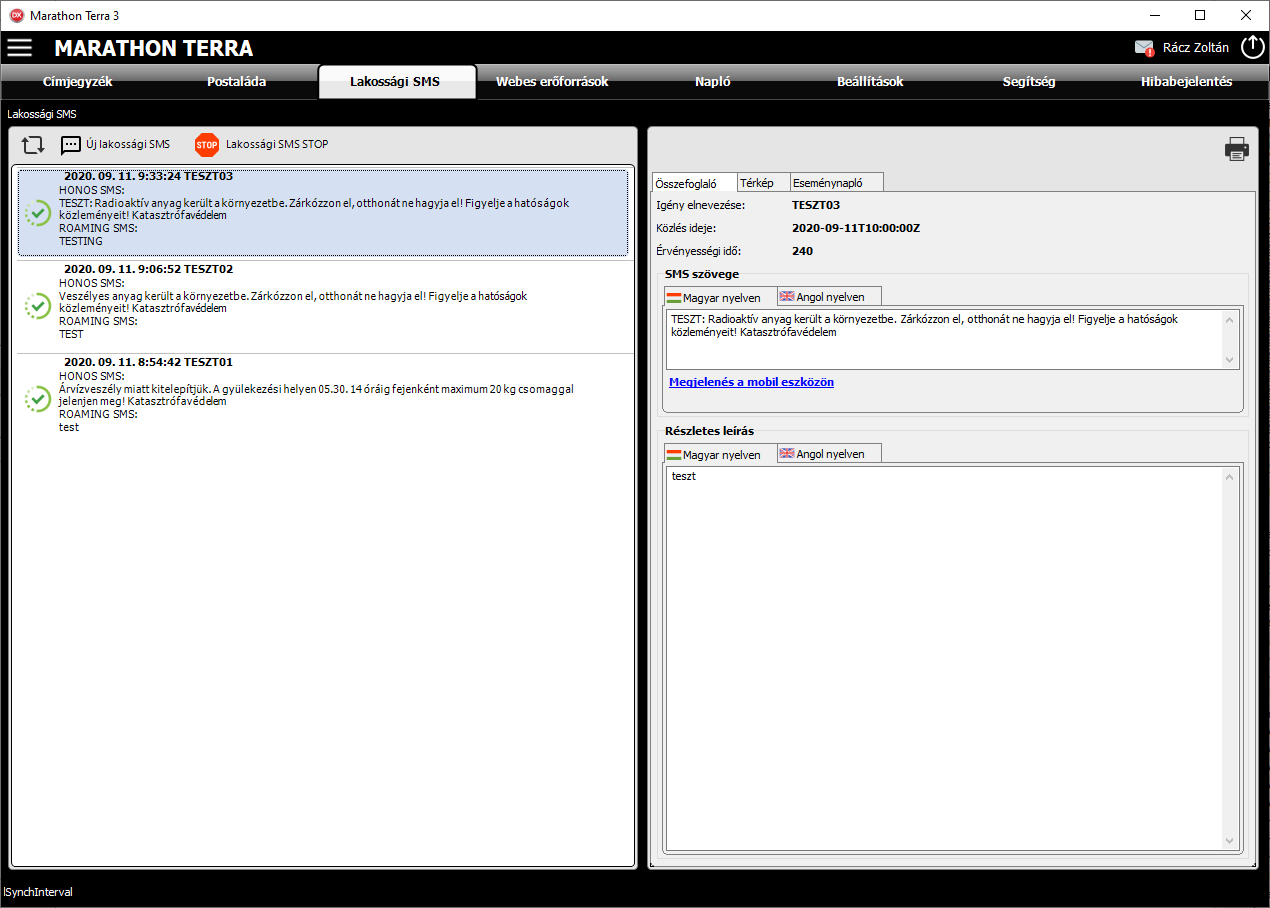 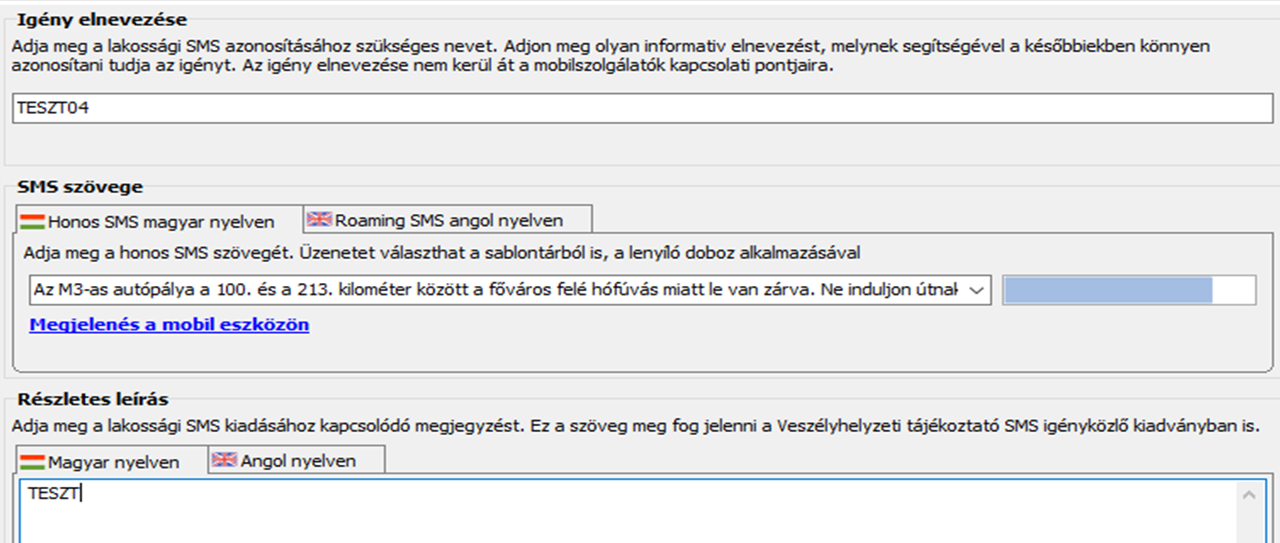 Alkalmazás fejlesztés IV.
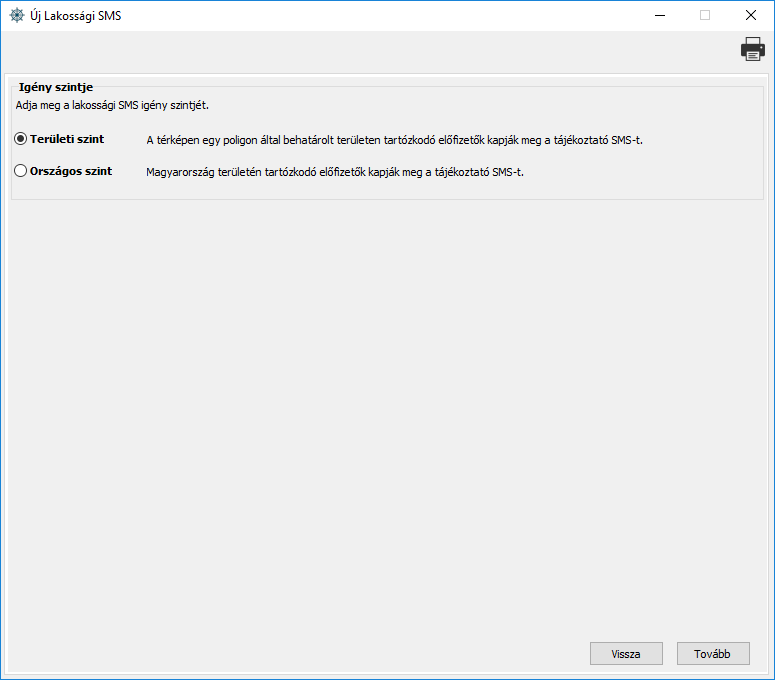 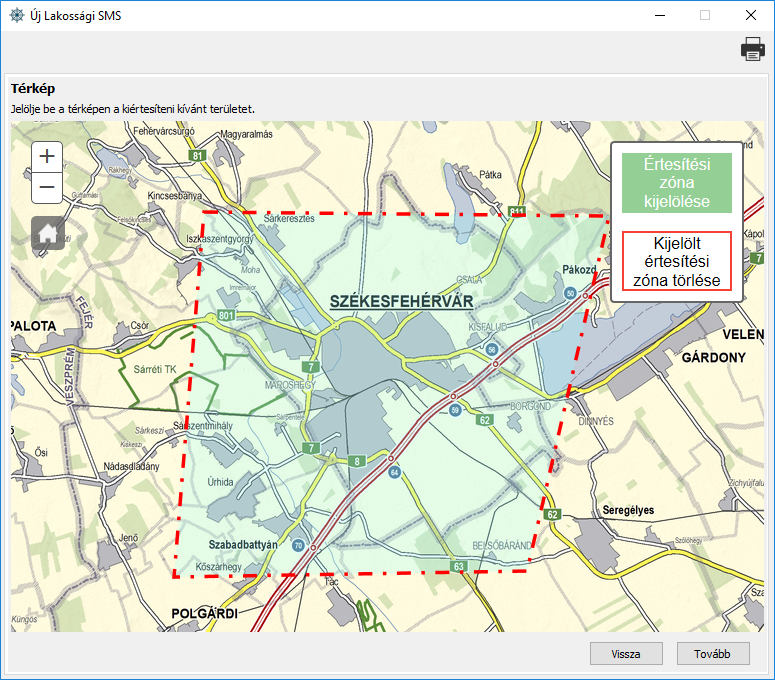 Alkalmazás fejlesztés IV.
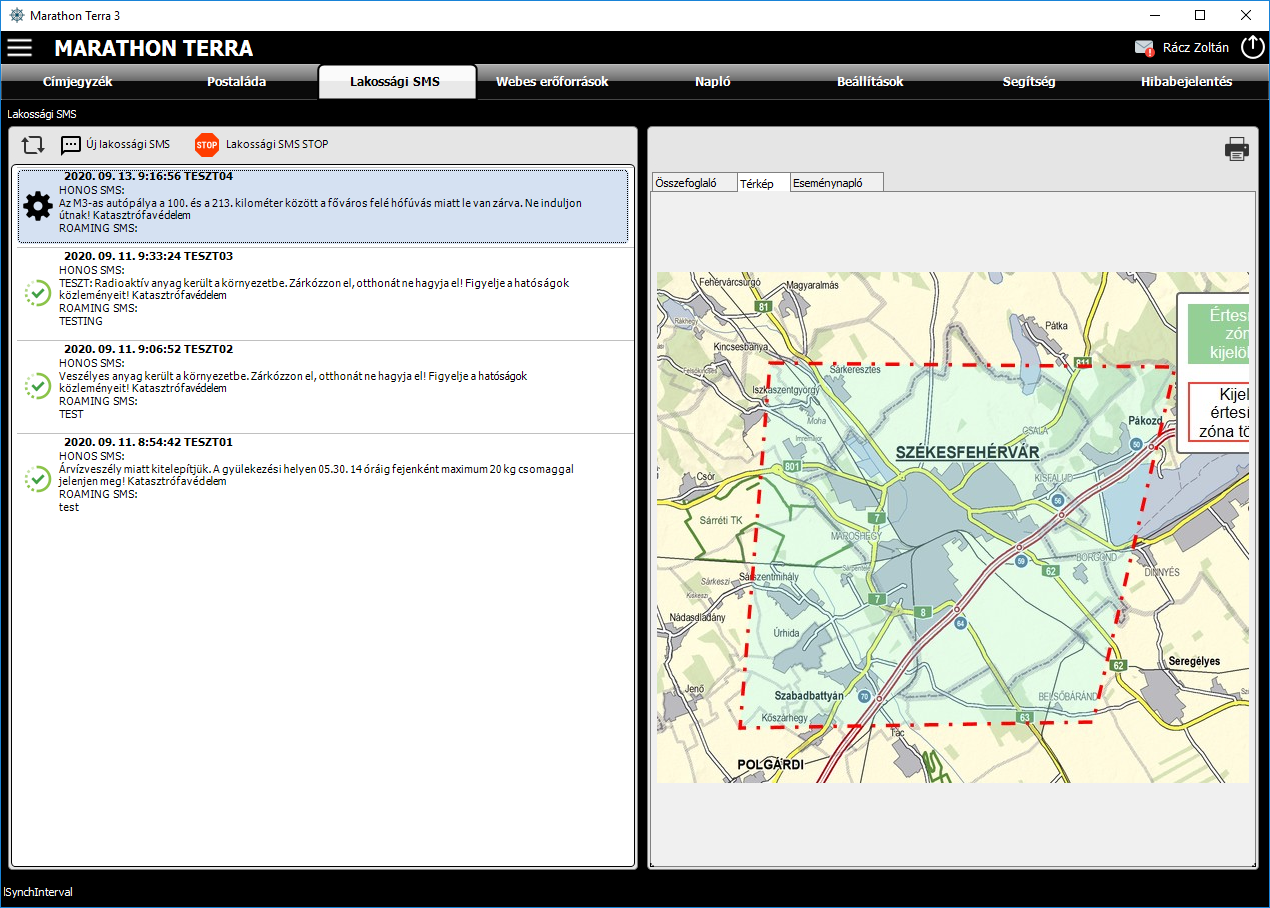 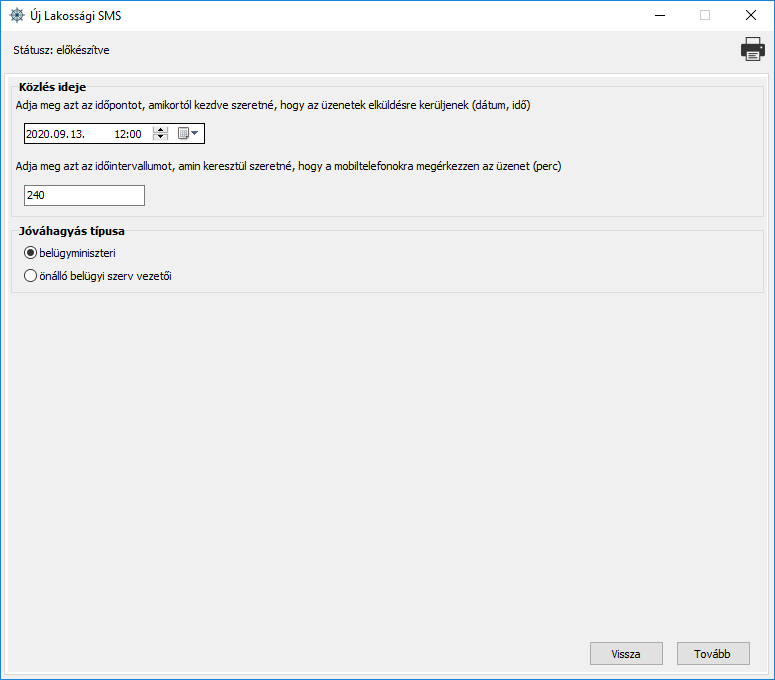 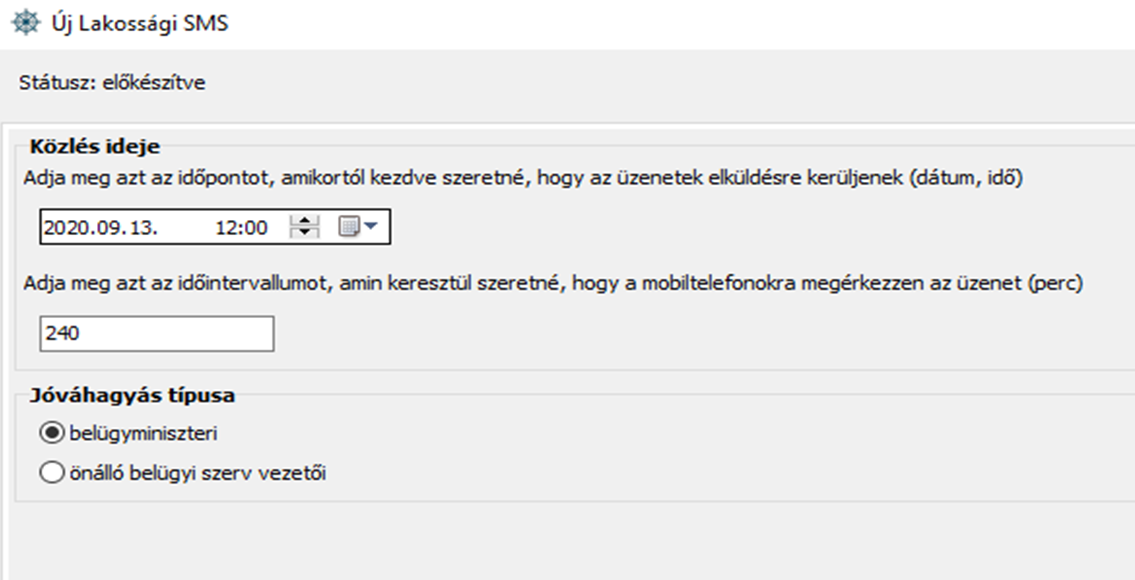 További feladatok
IT biztonság fokozása

 Üzemeltetési folyamatok optimalizálása

Vészüzem

 Képzés és gyakorlat
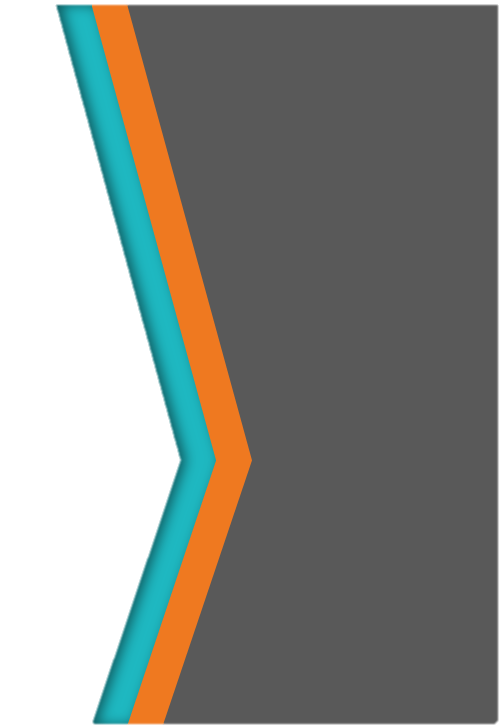 Köszönöm 
a megtisztelő
 figyelmet !
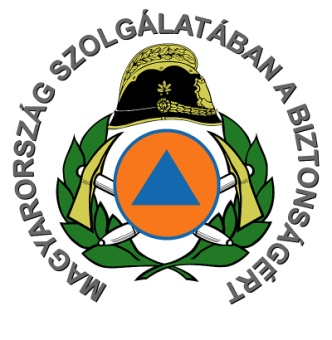